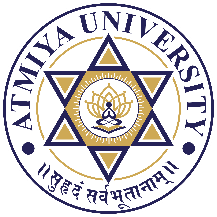 Global.asax File
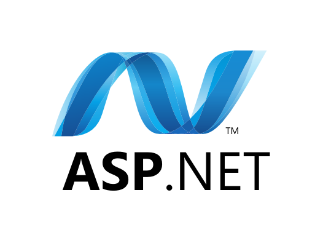 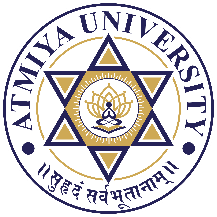 Introduction
What is Global.asax file: global.asax allows us to write event handlers that react to global events in web applications.
How it gets called: Global.asax files are never called directly by the user, rather they are called automatically in response to application events.
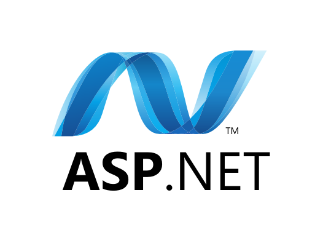 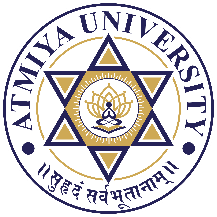 Introduction
Point to remember about global.asax:
They do not contain any HTML or ASP.NET tags.
Contain methods with specific predefined names.
They defined methods for a single class, application class.
They are optional, but a web application has no more than one global.asax file.
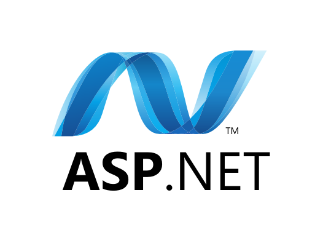 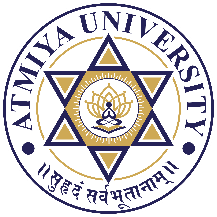 Global.asax File
How to add global.asax file: Select Website >>Add New Item (or Project >> Add New Item if you're using the Visual Studio web project model) and choose the Global Application Class template.
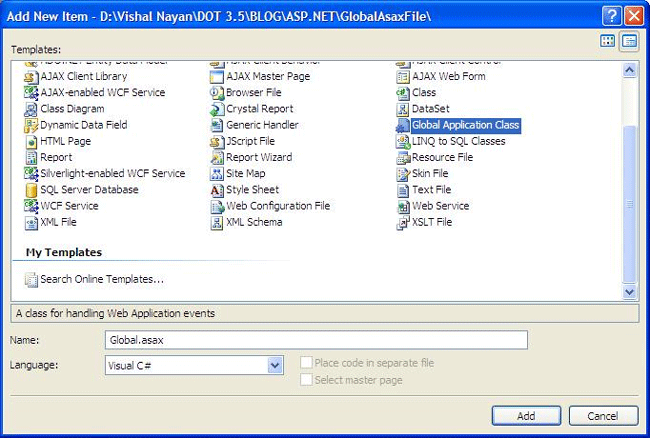 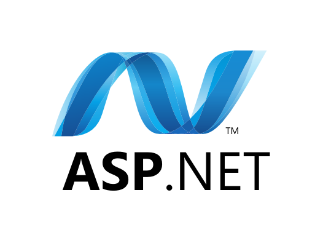 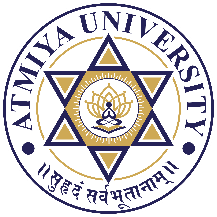 Global.asax File
After you have added the global.asax file, you will find that Visual Studio has added Application Event handlers:
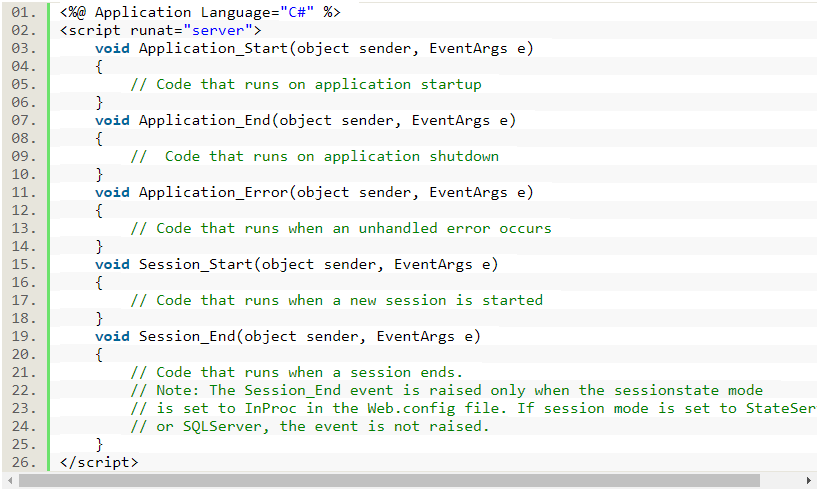 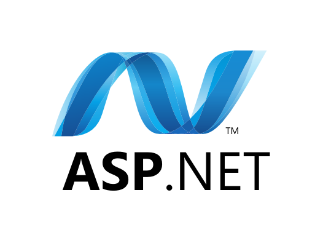 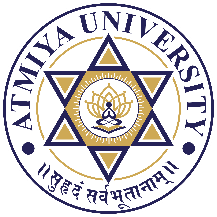 Global.asax File
Purpose of these application event handlers: To reach and handle any HttpApplication event.
If you want to know about HttpApplication events, see the MSDN article.
How these handler reach to HttpApplication Events
global.asax file aren't attached in the same way as the event handlers for ordinary control events
Way to attach them is to use the recognized method name, i.e. for event handler Application_OnEndRequest(), ASP.NET automatically calls this method when the HttpApplication.EndRequest event occurs.
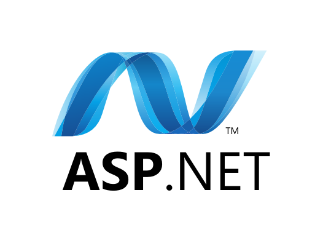 Events that occurs only under specific conditions, i.e. request / response related events.
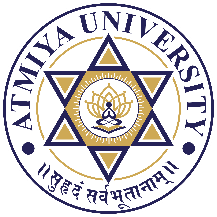 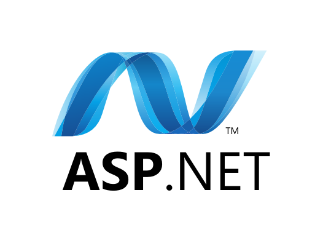 Events that don't get fired with every request.
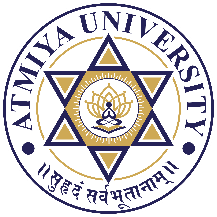 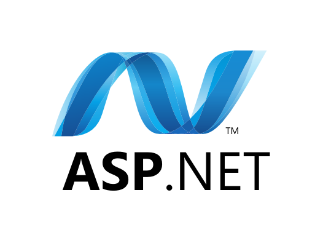 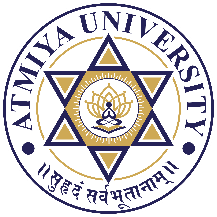 Thank You
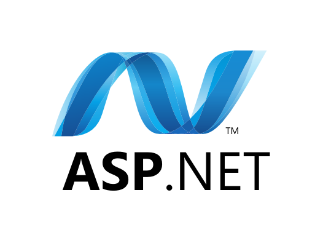